BIOLOGY
Chapter 5 STRUCTURE AND FUNCTION OF PLASMA MEMBRANES
PowerPoint Image Slideshow
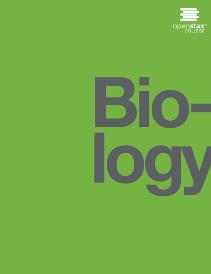 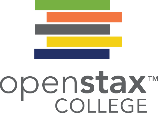 Figure 5.1
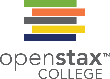 Despite its seeming hustle and bustle, Grand Central Station functions with a high level of organization: People and objects move from one location to another, they cross or are contained within certain boundaries, and they provide a constant flow as part of larger activity. Analogously, a plasma membrane’s functions involve movement within the cell and across boundaries in the process of intracellular and intercellular activities. (credit: modification of work by Randy Le’Moine)
This OpenStax ancillary resource is © Rice University under a CC-BY 4.0 International license; it may be reproduced or modified but must be attributed to OpenStax, Rice University and any changes must be noted. Any images credited to other sources are similarly available for reproduction, but must be attributed to their sources.
Figure 5.2
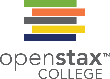 The fluid mosaic model of the plasma membrane describes the plasma membrane as a fluid combination of phospholipids, cholesterol, and proteins. Carbohydrates attached to lipids (glycolipids) and to proteins (glycoproteins) extend from the outward-facing surface of the membrane.
This OpenStax ancillary resource is © Rice University under a CC-BY 4.0 International license; it may be reproduced or modified but must be attributed to OpenStax, Rice University and any changes must be noted. Any images credited to other sources are similarly available for reproduction, but must be attributed to their sources.
Figure 5.3
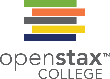 This phospholipid molecule is composed of a hydrophilic head and two hydrophobic tails. The hydrophilic head group consists of a phosphate-containing group attached to a glycerol molecule. The hydrophobic tails, each containing either a saturated or an unsaturated fatty acid, are long hydrocarbon chains.
This OpenStax ancillary resource is © Rice University under a CC-BY 4.0 International license; it may be reproduced or modified but must be attributed to OpenStax, Rice University and any changes must be noted. Any images credited to other sources are similarly available for reproduction, but must be attributed to their sources.
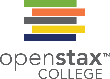 Figure 5.4
In an aqueous solution, phospholipids tend to arrange themselves with their polar heads facing outward and their hydrophobic tails facing inward. (credit: modification of work by Mariana Ruiz Villareal)
This OpenStax ancillary resource is © Rice University under a CC-BY 4.0 International license; it may be reproduced or modified but must be attributed to OpenStax, Rice University and any changes must be noted. Any images credited to other sources are similarly available for reproduction, but must be attributed to their sources.
Figure 5.5
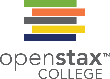 Integral membranes proteins may have one or more alpha-helices that span the membrane (examples 1 and 2), or they may have beta-sheets that span the membrane (example 3). (credit: “Foobar”/Wikimedia Commons)
This OpenStax ancillary resource is © Rice University under a CC-BY 4.0 International license; it may be reproduced or modified but must be attributed to OpenStax, Rice University and any changes must be noted. Any images credited to other sources are similarly available for reproduction, but must be attributed to their sources.
Figure 5.6
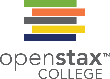 HIV binds to the CD4 receptor, a glycoprotein on the surfaces of T cells. (credit: modification of work by NIH, NIAID)
This OpenStax ancillary resource is © Rice University under a CC-BY 4.0 International license; it may be reproduced or modified but must be attributed to OpenStax, Rice University and any changes must be noted. Any images credited to other sources are similarly available for reproduction, but must be attributed to their sources.
Figure 5.7
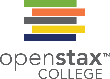 The exterior surface of the plasma membrane is not identical to the interior surface of the same membrane.
This OpenStax ancillary resource is © Rice University under a CC-BY 4.0 International license; it may be reproduced or modified but must be attributed to OpenStax, Rice University and any changes must be noted. Any images credited to other sources are similarly available for reproduction, but must be attributed to their sources.
Figure 5.8
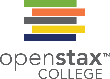 Diffusion through a permeable membrane moves a substance from an area of high concentration (extracellular fluid, in this case) down its concentration gradient (into the cytoplasm). (credit: modification of work by Mariana Ruiz Villareal)
This OpenStax ancillary resource is © Rice University under a CC-BY 4.0 International license; it may be reproduced or modified but must be attributed to OpenStax, Rice University and any changes must be noted. Any images credited to other sources are similarly available for reproduction, but must be attributed to their sources.
Figure 5.9
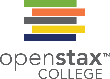 Facilitated transport moves substances down their concentration gradients. They may cross the plasma membrane with the aid of channel proteins. (credit: modification of work by Mariana Ruiz Villareal)
This OpenStax ancillary resource is © Rice University under a CC-BY 4.0 International license; it may be reproduced or modified but must be attributed to OpenStax, Rice University and any changes must be noted. Any images credited to other sources are similarly available for reproduction, but must be attributed to their sources.
Figure 5.10
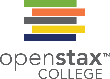 Some substances are able to move down their concentration gradient across the plasma membrane with the aid of carrier proteins. Carrier proteins change shape as they move molecules across the membrane. (credit: modification of work by Mariana Ruiz Villareal)
This OpenStax ancillary resource is © Rice University under a CC-BY 4.0 International license; it may be reproduced or modified but must be attributed to OpenStax, Rice University and any changes must be noted. Any images credited to other sources are similarly available for reproduction, but must be attributed to their sources.
Figure 5.11
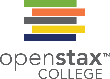 In osmosis, water always moves from an area of higher water concentration to one of lower concentration. In the diagram shown, the solute cannot pass through the selectively permeable membrane, but the water can.
This OpenStax ancillary resource is © Rice University under a CC-BY 4.0 International license; it may be reproduced or modified but must be attributed to OpenStax, Rice University and any changes must be noted. Any images credited to other sources are similarly available for reproduction, but must be attributed to their sources.
Figure 5.12
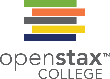 Osmotic pressure changes the shape of red blood cells in hypertonic, isotonic, and hypotonic solutions. (credit: Mariana Ruiz Villareal)
This OpenStax ancillary resource is © Rice University under a CC-BY 4.0 International license; it may be reproduced or modified but must be attributed to OpenStax, Rice University and any changes must be noted. Any images credited to other sources are similarly available for reproduction, but must be attributed to their sources.
Figure 5.13
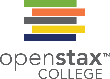 The turgor pressure within a plant cell depends on the tonicity of the solution that it is bathed in. (credit: modification of work by Mariana Ruiz Villareal)
This OpenStax ancillary resource is © Rice University under a CC-BY 4.0 International license; it may be reproduced or modified but must be attributed to OpenStax, Rice University and any changes must be noted. Any images credited to other sources are similarly available for reproduction, but must be attributed to their sources.
Figure 5.14
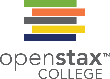 Without adequate water, the plant on the left has lost turgor pressure, visible in its wilting; the turgor pressure is restored by watering it (right). (credit: Victor M. Vicente Selvas)
This OpenStax ancillary resource is © Rice University under a CC-BY 4.0 International license; it may be reproduced or modified but must be attributed to OpenStax, Rice University and any changes must be noted. Any images credited to other sources are similarly available for reproduction, but must be attributed to their sources.
Figure 5.15
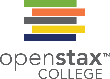 A paramecium’s contractile vacuole, here visualized using bright field light microscopy at 480x magnification, continuously pumps water out of the organism’s body to keep it from bursting in a hypotonic medium. (credit: modification of work by NIH; scale-bar data from Matt Russell)
This OpenStax ancillary resource is © Rice University under a CC-BY 4.0 International license; it may be reproduced or modified but must be attributed to OpenStax, Rice University and any changes must be noted. Any images credited to other sources are similarly available for reproduction, but must be attributed to their sources.
Figure 5.16
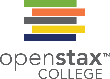 Electrochemical gradients arise from the combined effects of concentration gradients and electrical gradients. (credit: “Synaptitude”/Wikimedia Commons)
This OpenStax ancillary resource is © Rice University under a CC-BY 4.0 International license; it may be reproduced or modified but must be attributed to OpenStax, Rice University and any changes must be noted. Any images credited to other sources are similarly available for reproduction, but must be attributed to their sources.
Figure 5.17
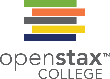 A uniporter carries one molecule or ion. A symporter carries two different molecules or ions, both in the same direction. An antiporter also carries two different molecules or ions, but in different directions. (credit: modification of work by “Lupask”/Wikimedia Commons)
This OpenStax ancillary resource is © Rice University under a CC-BY 4.0 International license; it may be reproduced or modified but must be attributed to OpenStax, Rice University and any changes must be noted. Any images credited to other sources are similarly available for reproduction, but must be attributed to their sources.
Figure 5.18
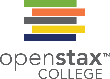 Primary active transport moves ions across a membrane, creating an electrochemical gradient (electrogenic transport). (credit: modification of work by Mariana Ruiz Villareal)
This OpenStax ancillary resource is © Rice University under a CC-BY 4.0 International license; it may be reproduced or modified but must be attributed to OpenStax, Rice University and any changes must be noted. Any images credited to other sources are similarly available for reproduction, but must be attributed to their sources.
Figure 5.19
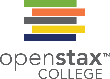 An electrochemical gradient, created by primary active transport, can move other substances against their concentration gradients, a process called co-transport or secondary active transport. (credit: modification of work by Mariana Ruiz Villareal)
This OpenStax ancillary resource is © Rice University under a CC-BY 4.0 International license; it may be reproduced or modified but must be attributed to OpenStax, Rice University and any changes must be noted. Any images credited to other sources are similarly available for reproduction, but must be attributed to their sources.
Figure 5.20
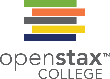 In phagocytosis, the cell membrane surrounds the particle and engulfs it. (credit: Mariana Ruiz Villareal)
This OpenStax ancillary resource is © Rice University under a CC-BY 4.0 International license; it may be reproduced or modified but must be attributed to OpenStax, Rice University and any changes must be noted. Any images credited to other sources are similarly available for reproduction, but must be attributed to their sources.
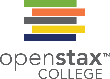 Figure 5.21
In pinocytosis, the cell membrane invaginates, surrounds a small volume of fluid, and pinches off. (credit: Mariana Ruiz Villareal)
This OpenStax ancillary resource is © Rice University under a CC-BY 4.0 International license; it may be reproduced or modified but must be attributed to OpenStax, Rice University and any changes must be noted. Any images credited to other sources are similarly available for reproduction, but must be attributed to their sources.
Figure 5.22
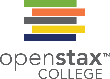 In receptor-mediated endocytosis, uptake of substances by the cell is targeted to a single type of substance that binds to the receptor on the external surface of the cell membrane. (credit: modification of work by Mariana Ruiz Villareal)
This OpenStax ancillary resource is © Rice University under a CC-BY 4.0 International license; it may be reproduced or modified but must be attributed to OpenStax, Rice University and any changes must be noted. Any images credited to other sources are similarly available for reproduction, but must be attributed to their sources.
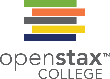 Figure 5.23
In exocytosis, vesicles containing substances fuse with the plasma membrane. The contents are then released to the exterior of the cell. (credit: modification of work by Mariana Ruiz Villareal)
This OpenStax ancillary resource is © Rice University under a CC-BY 4.0 International license; it may be reproduced or modified but must be attributed to OpenStax, Rice University and any changes must be noted. Any images credited to other sources are similarly available for reproduction, but must be attributed to their sources.